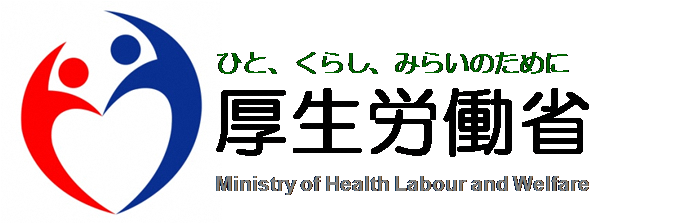 別添
「警告」から「エラー（返戻）」へ移行するエラーコード一覧等
（令和５年１１月審査対応）
令和５年10月３日
社会･援護局 障害保健福祉部 企画課
このページは空白です。
１．警告からエラー（返戻）への移行（令和５年１１月審査対応）について
1
１．警告からエラー（返戻）への移行（令和５年１１月審査対応）について
（１）概要
○ 令和５年度の「警告」から「エラー（返戻）」への移行については、福祉・介護職員等ベースアップ等支援加算にかかるエ
　　ラーコードおよび審査機能強化にて追加する新規エラーコードをエラー移行する。
（２）対応スケジュール
○ 「警告」から「エラー（返戻）」への移行については、サービス提供事業所等への周知期間を確保するため、審査支払等シ
　　ステムにおいて、令和５年６月審査分より移行対象のエラーコードであることが分かるようエラーメッセージの文頭に★を
　　付与したところ。
○ 例年同様、令和５年１１月審査分（１０月サービス提供分）より、「警告」から「エラー（返戻）」への移行を実施する。
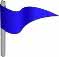 ：審査支払等システムへのリリース
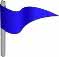 ６月
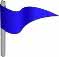 11月（予定）
事業所への周知
エラー
警告（★）
★：警告（エラー移行対象）
2
２．令和５年１１月審査対応のエラー移行対象エラーコード一覧
3
２．令和５年１１月審査対応のエラー移行対象エラーコード一覧
（１）令和５年１１月審査対応のエラー移行対象について
○令和５年１１月審査分より７つのエラーコードをエラーへ移行する。（次ページ以降参照。）
なお、移行するエラーコードは、令和５年１１月審査以降、請求情報のサービス提供年月が令和５年９月以前の場合は
警告または警告（重度）、令和５年１０月以降の場合はエラーとなる。
一次審査
（国保連合会）
二次審査
（市町村等）
1０
月
審
査
【サービス提供年月：
令和５年９月】
返戻
支払
or
★警告
１１
月
審
査
以
降
【サービス提供年月：
令和５年９月】
返戻
支払
or
※警告 または
▲警告（重度）
【サービス提供年月：
令和５年１０月】
返戻
エラー
（注）次ページ以降の表におけるエラーコード及びエラーメッセージは、１１月審査以降の内容である。
4
２．令和５年１１月審査対応のエラー移行対象エラーコード一覧
（２）請求明細書に対するチェック
○同一月において複数回算定できない加算が算定されていないこと。
○事業所台帳の設定値との関係が正しいこと。
5
このページは空白です。
6
３．令和５年１１月審査対応のエラー移行対象外エラーコード一覧
7
３．令和５年１１月審査対応のエラー移行対象外エラーコード一覧
（１）令和５年１１月審査対応のエラー移行対象外としたエラーコード一覧
○令和５年４月２０日付事務連絡「障害者自立支援給付審査支払等システムにおける「警告」から「エラー（返戻）」への移行（令和５年度の実施）に向けて」の別紙１において、「令和５年度（令和５年11月予定）の移行対象エラーコード（案）一覧」に示していたエラーコードのうち、以下のエラーコードについては、令和５年１１月審査対応のエラー移行対象外とする。
8